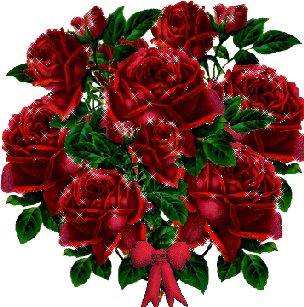 স্বাগতম
আজকরে পাঠে
শিক্ষকপরিচিতি
মোঃ নুরে আলম সিদ্দিক
সহকারী শিক্ষক
গোপালপুর উচ্চ বিদ্যালয়
নাগেশ্বরী, কুড়িগ্রাম।
পাঠ পরিচিতি
বিষয়: তথ্য ও যোগাযোগ প্রযুক্তিঅধ্যায়: ১ম
বিষয় বস্তু: সামাজিক যোগাযোগ ও তথ্য প্রযুক্তি 
সময় : ৫০ মিনিট
শ্রেণি: নবম
পাঠ ঘোষনা
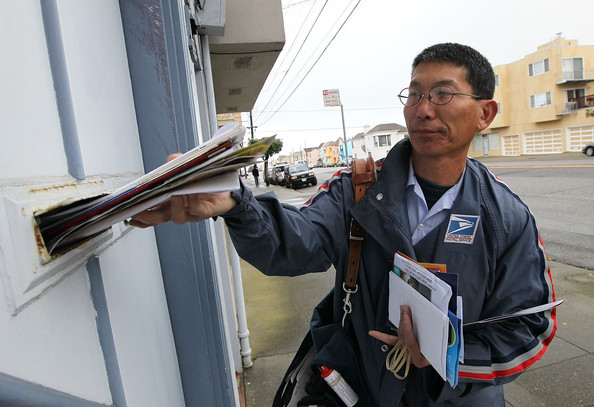 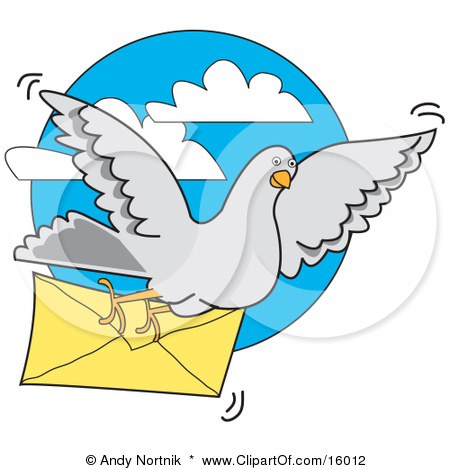 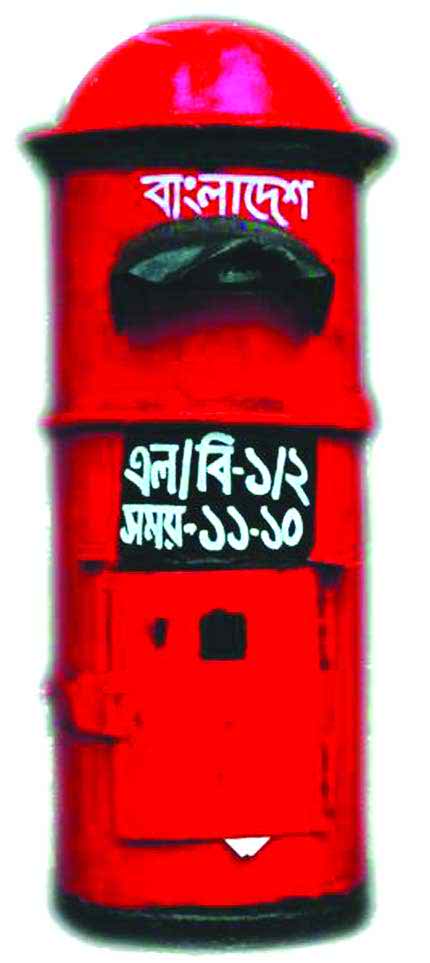 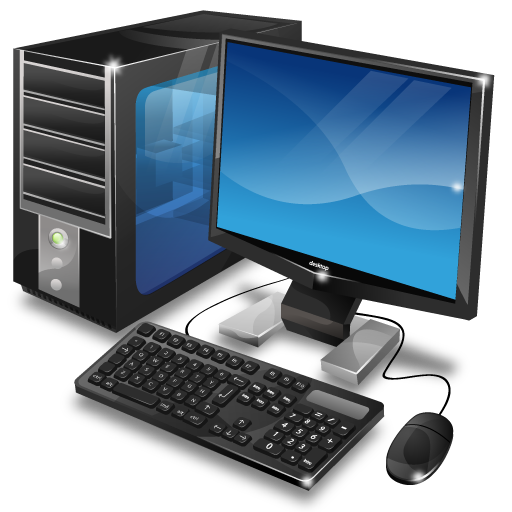 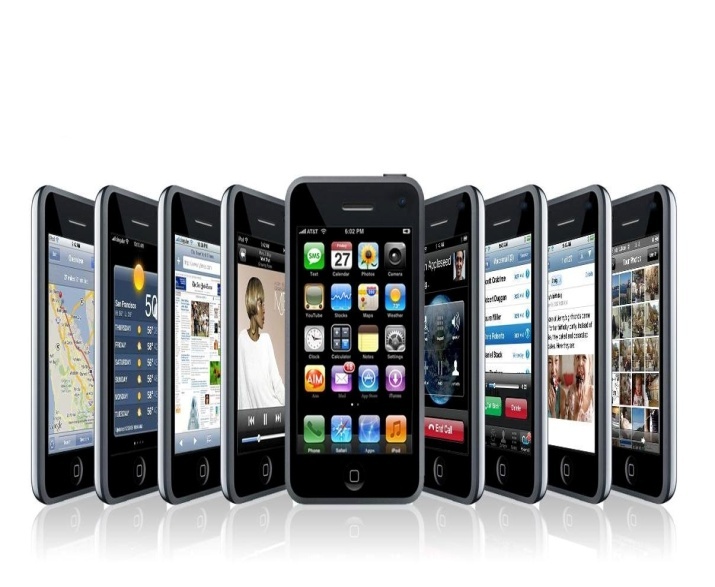 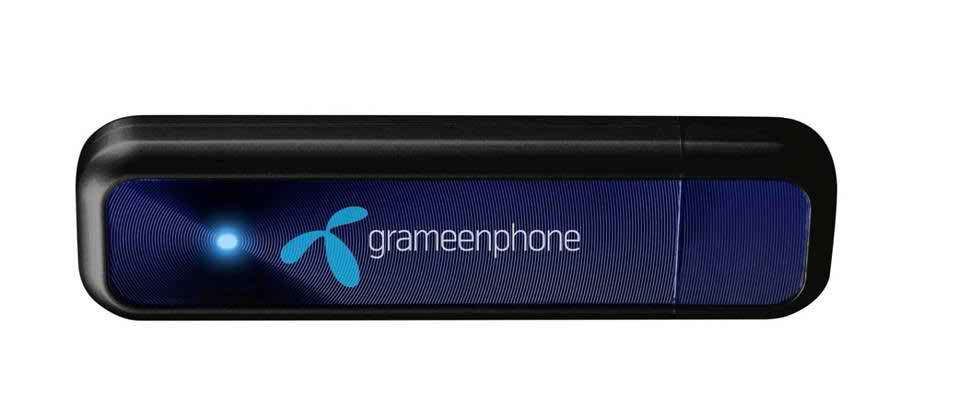 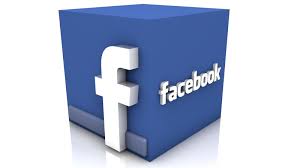 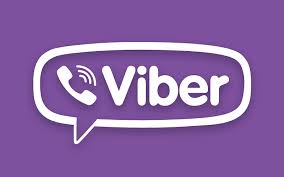 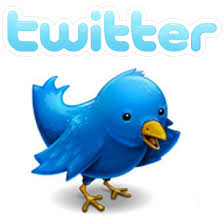 প্রতিদিন আমাদের এগুলো কী কাজে ব্যবহার হয় ?
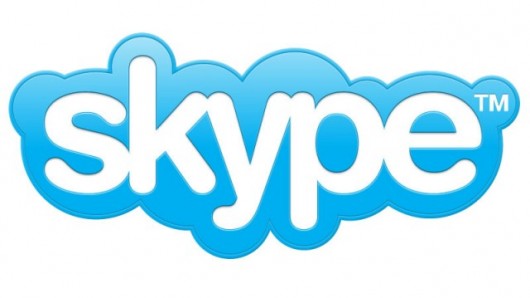 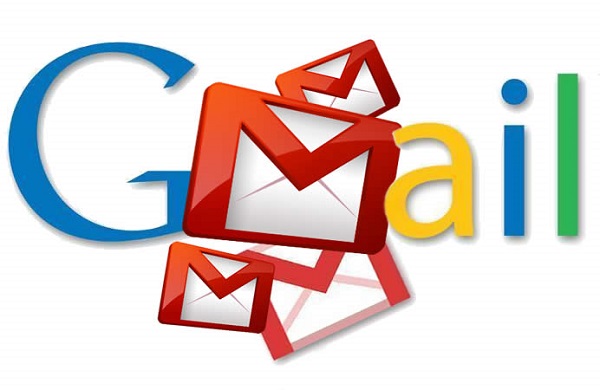 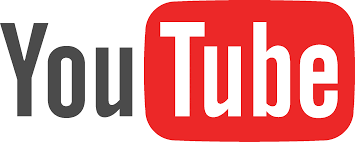 চিত্রটি লক্ষ্য করি
Facebook- এর জনক
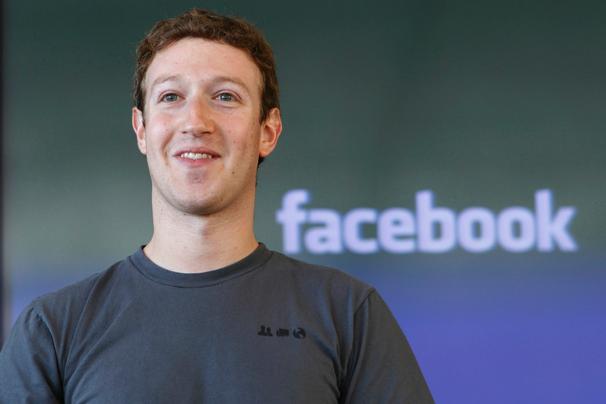 মার্ক জাকারবার্ক তাঁর চার বন্ধু মিলে ০৪-০২-২০০৪ সালে চালু করেন।
মার্ক জাকারবার্গ
Facebook-এর ওয়েবসাইট (www.facebook.com)
শিখন ফল
Facebook  সম্পর্কে বলতে পারবে ।
Youtube   সম্পর্কে বলতে পারবে।
G-mail সম্পর্কে বলতে পারবে।
Skype  সম্পর্কে বলতে  পারবে ।
Google  সম্পর্কে বলতে পারবে।
উপস্থাপনা
একক কাজ
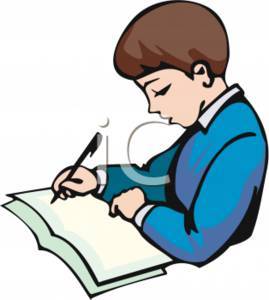 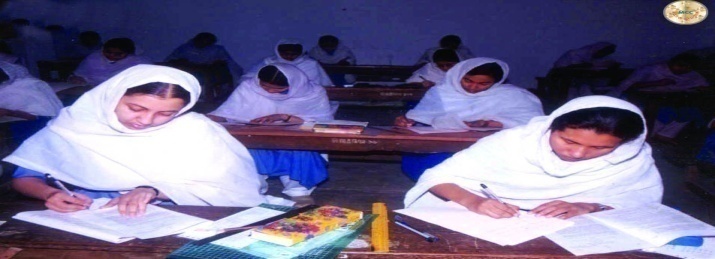 জোড়ায় কাজ
দলীয় কাজ
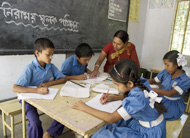 একক কাজ
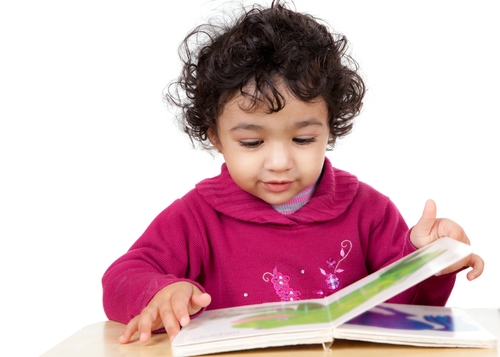 ফেসবুক কি ? 

কত সালে প্রথম ফেসবুক চালু হয় ?

ইউটিউব কি কাজে ব্যবহার হয়?

 ই- মেইল কি কাজে ব্যবহৃত হয় ?
জোড়ায় কাজ
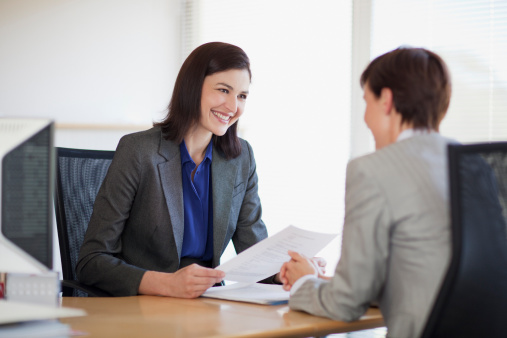 কিসের সাহায্যে ছবি দেখার মাধ্যমে কথা বলা যায়  ? 

  কয়েকটি ডিজিটাল যোগাযোগ   মাধ্যমের নাম বল।

ই- মেইলের সুবিধা কি কি ?
দলীয় কাজ
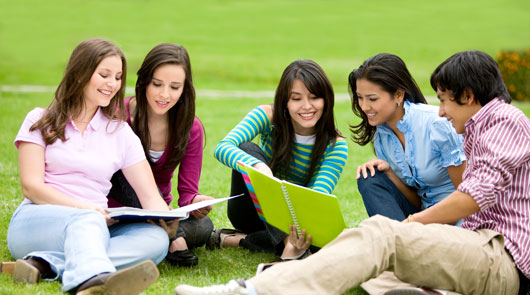 ফেসবুক সামাজিক যোগাযোগের ক্ষেত্রে যে সকল সুবিধা আনয়ন করে নিজের ভাষায় ব্যাখ্যা কর।
মুল্যায়ন
সামাজিক যোগাযোগের সবচেয়ে জনপ্রিয় মাধ্যম কোনটি? 

 সামাজিক যোগাযোগ মাধ্যম গুলোতে এ্যাকাউন্ট খোলার জন্য কি গুরুত্বপূর্ন।

 টুইটারে সর্বোচ্চ কত অক্ষরের মধ্যে টুইট করা যায়  ।

 ফেসবুকের জনক কে  ?
বাড়ির কাজ
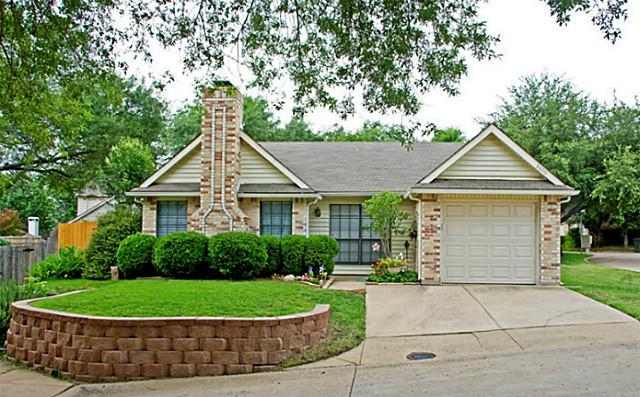 শিক্ষা ক্ষেত্রে ICT ব্যবহার হলে লেখাপড়ার মান কেমন হবে তোমার মতামত লিখে আনবে ।
ধন্যবাদ